حل اسئلة درس : ادوات التكنولوجيا 
ك.ط 38
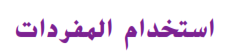 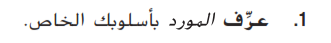 يعتبر رأس المال من الموارد
المورد مصدر الدعم و الإمداد
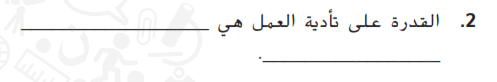 الطاقة
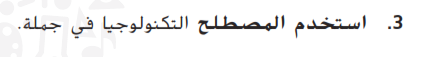 التكنولوجيا هي تطبيق للعلم
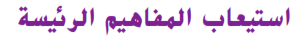 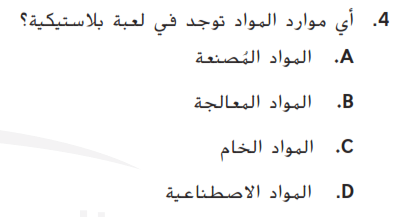 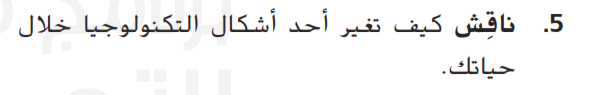 تغيرت اساليب البيع و الشراء فبعد ان كان الدفع كاش لحظي اصبح اونلاين باستخدام الكريدت كارد
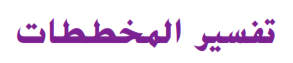 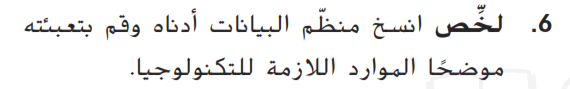 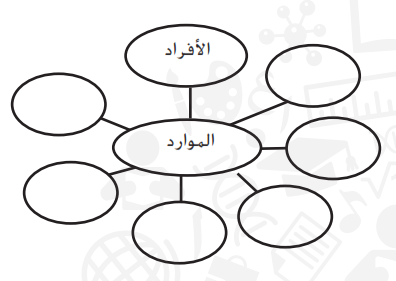 الافراد
الوقت/ الزمن
المعلومات
راس المال
الاداة و الالة
المواد
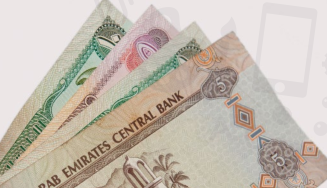 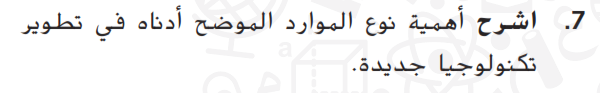 يمثل الشكل راس المال , نحتاج لراس المال لشراء الموارد الاخرى وتوظيف الخبراء و العاملين
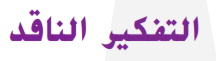 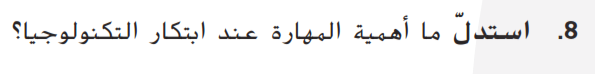 يستخدم الأفراد مهاراتهم لتحويل الأفكار الى منتجات
لا يحدث تقدم تكنولوجي . 
لا يتمتع الناس بالمعرفة المطلوبة لصيانة التقنية أو تحسينها
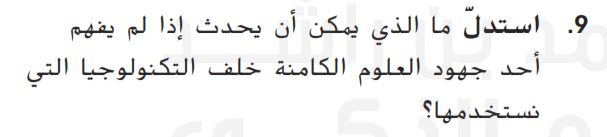